Informatika va axborot texnologiyalari
5
- SINF
MAVZU: AMALIY MASHGʻULOT	


Oʻqituvchi: Qurbonova Nozima Ulugʻbek qizi
TAKRORLASH
Anvar, Karim, Lola, Go‘zal va Botir she‘r aytish bo‘yicha musobaqada qatnashdi. Agar Botir birinchi bo‘lib, Lola esa Botirdan keyin she’r aytsa, qolgan bolalar qanday ketma-ketlikda chiqishadi? Barcha variantlarni yozib chiqing.
Botir
Botir
Botir
Botir
Botir
Botir
Lola
Lola
Lola
Lola
Lola
Lola
Go‘zal
Go‘zal
Karim
Anvar
Karim
Anvar
Go‘zal
Go‘zal
Anvar
Karim
Anvar
Karim
Go‘zal
Karim
Anvar
Anvar
Karim
Go‘zal
TAKRORLASH
Jadvalning birinchi yarmida 0 va 1 raqamlari yordamida tasvir kodlangan. Agar jadvalning ikkinchi yarmida 0 ning o‘rnini sariq, 1 ning o‘rnini esa qora rang bilan bersangiz, yashiringan tasvirni ko‘ra olasiz.
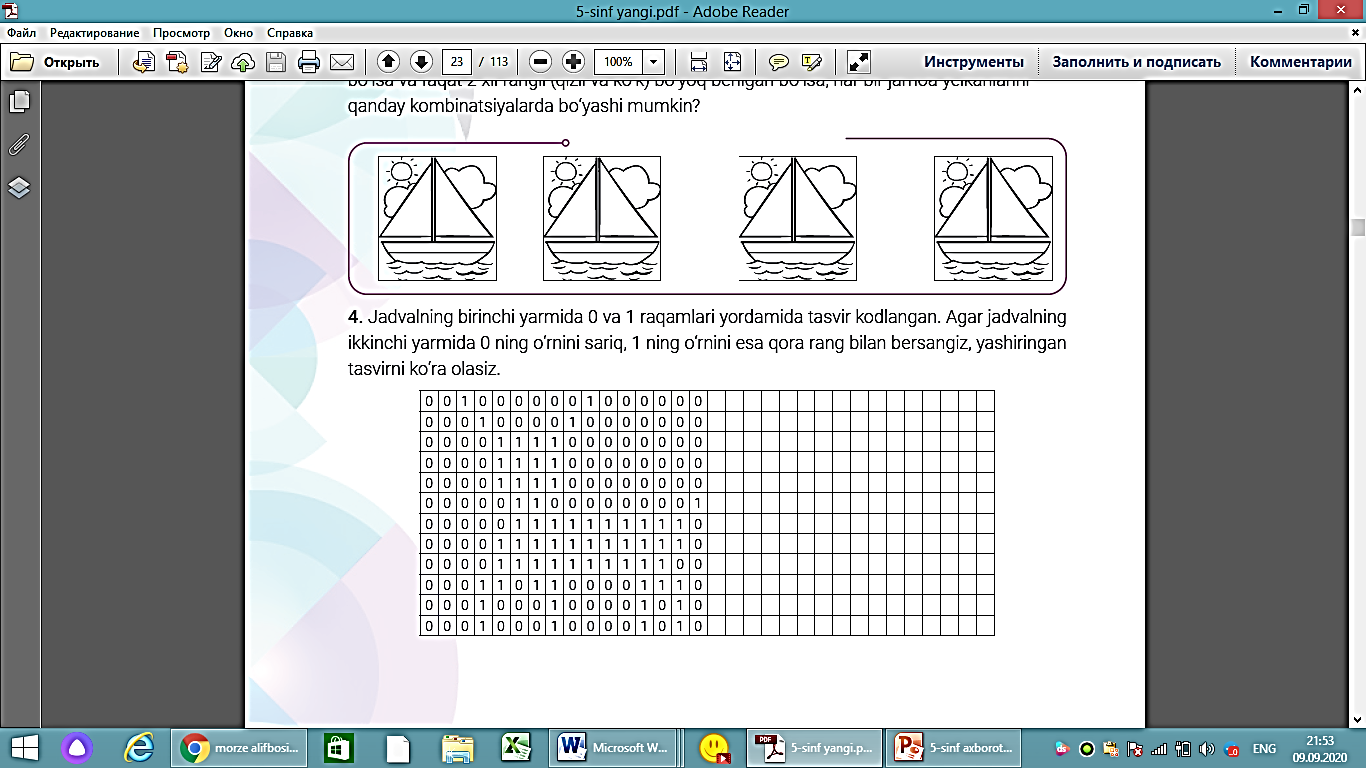 TASVIR NATIJASI
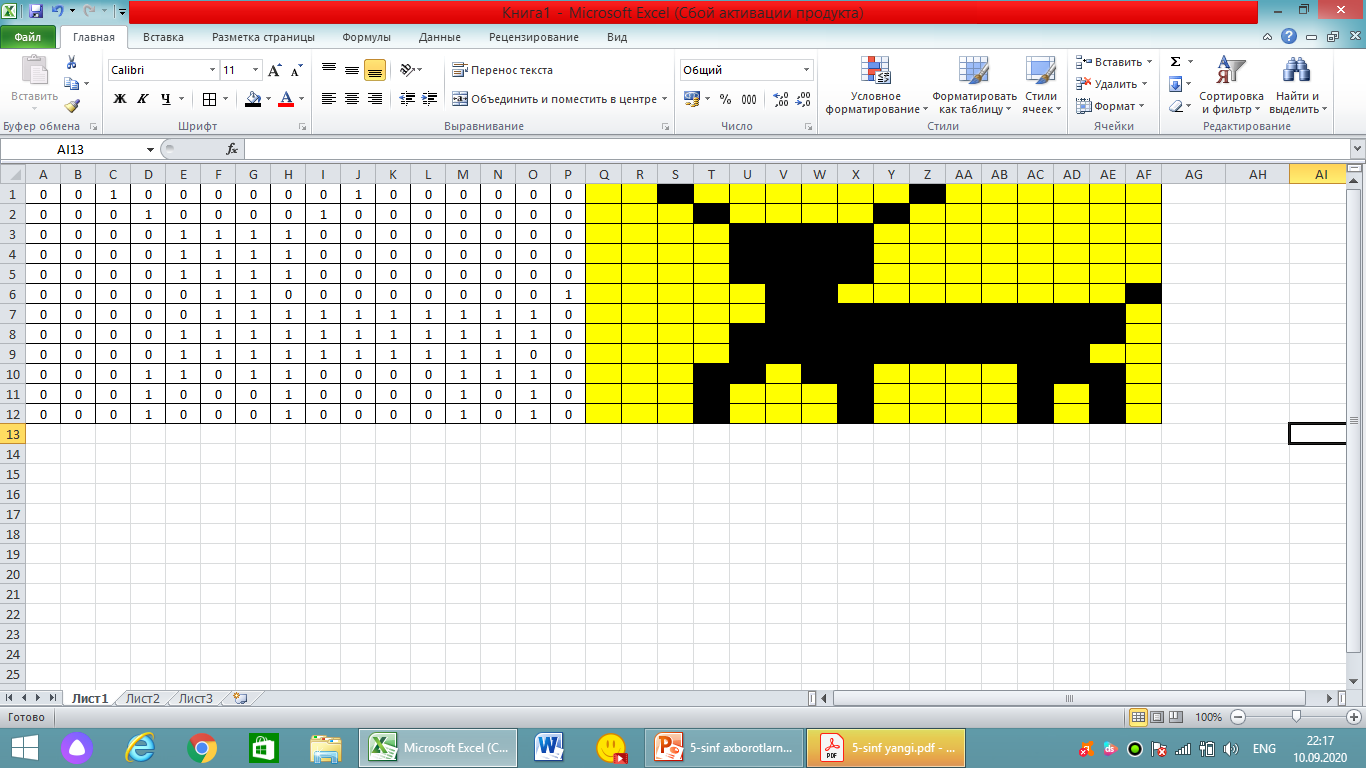 AMALIY MASHG‘ULOT
Qayiqda suzish bo‘yicha musobaqada qatnashish uchun 4 ta jamoa tayyorgarlik ko‘rdi. Hakamlar hay’ati a’zolari musobaqa paytida jamoalarni adashtirib qo‘ymaslik uchun yelkanlarni turli ranglarga bo‘yashni maslahat berishdi. Agar har bir qayiqda 2 tadan yelkan bo‘lsa va faqat 2 xil rangli (qizil 
va ko‘k) bo‘yoq berilgan bo‘lsa, har bir jamoa yelkanlarini qanday kombinatsiyalarda bo‘yashi mumkin?
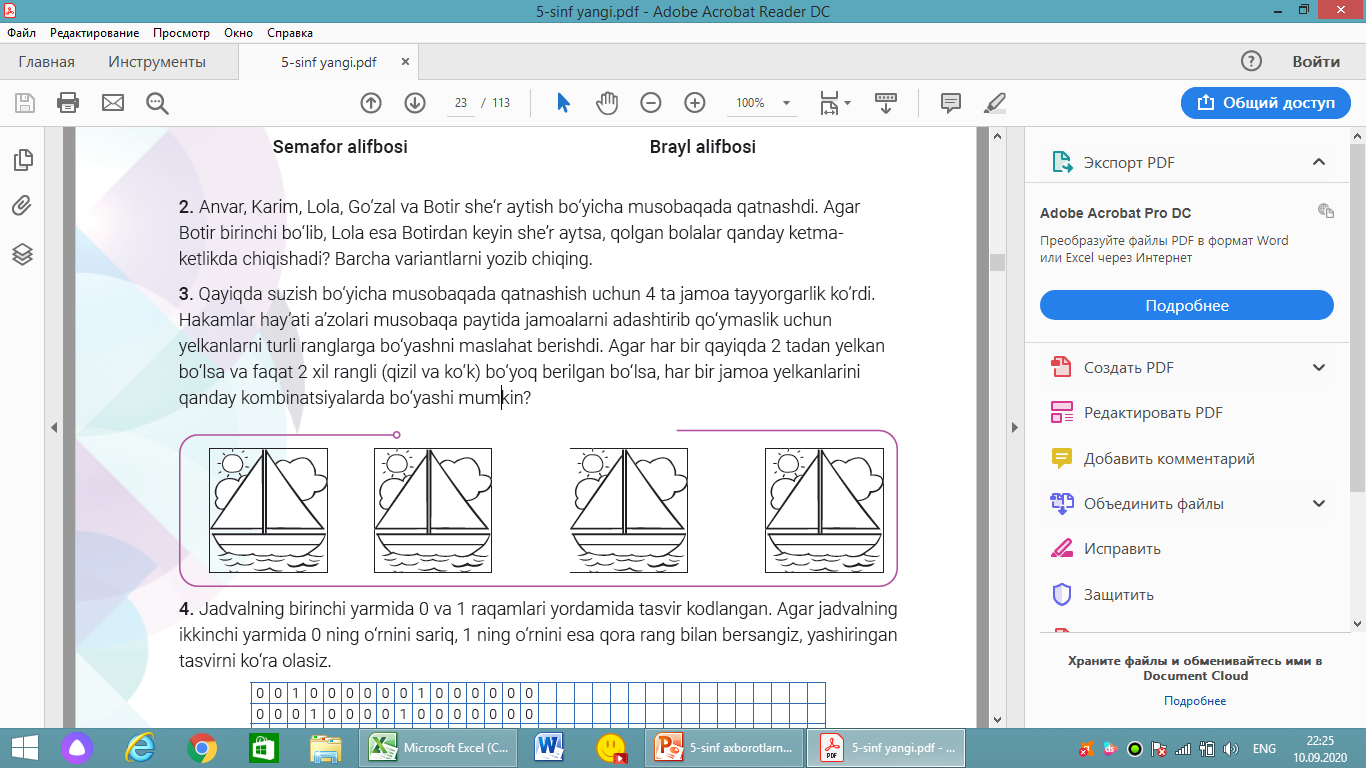 NATIJA
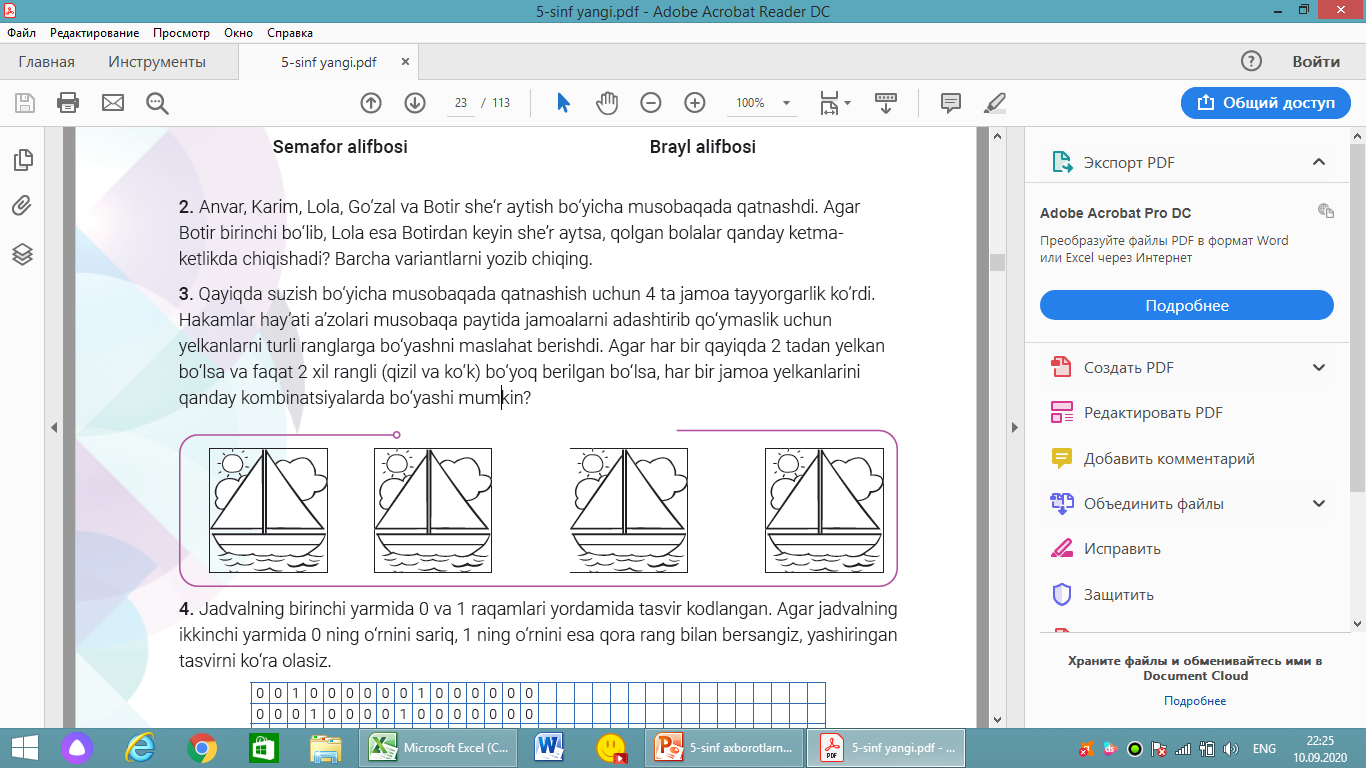 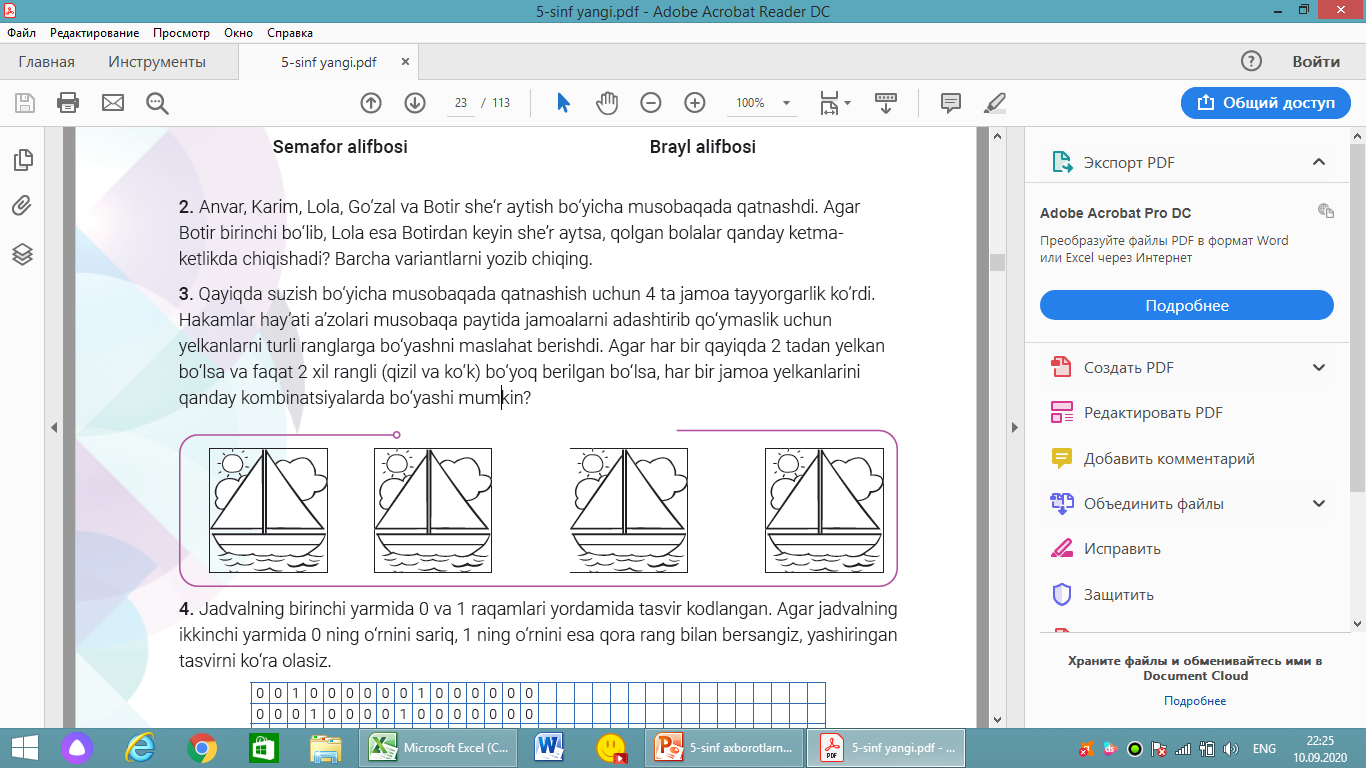 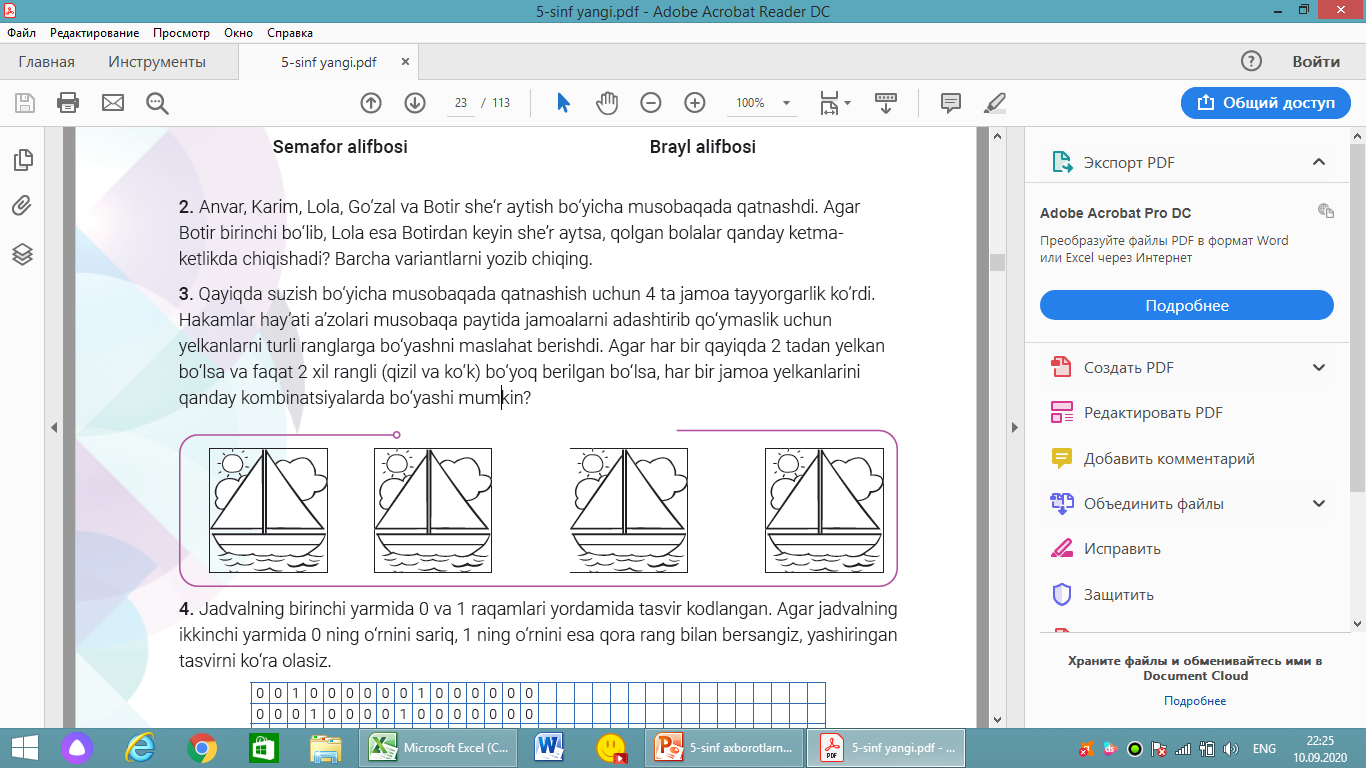 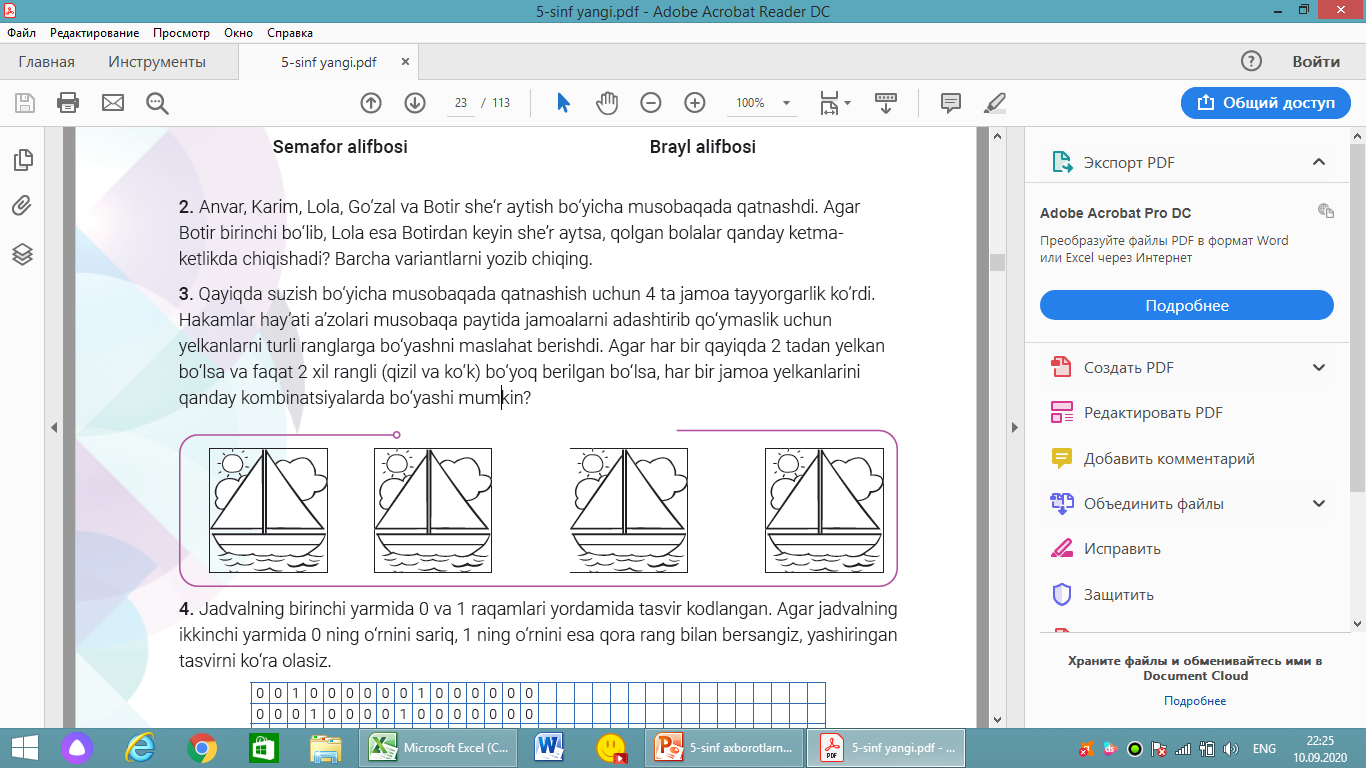 AMALIY MASHG‘ULOT
2. Agar o‘zbek tili alifbosining harflari turli davlatlar
bayroqchalari bilan kodlansa, quyida berilgan qatorda yashiringan so‘zlarni aniqlang.
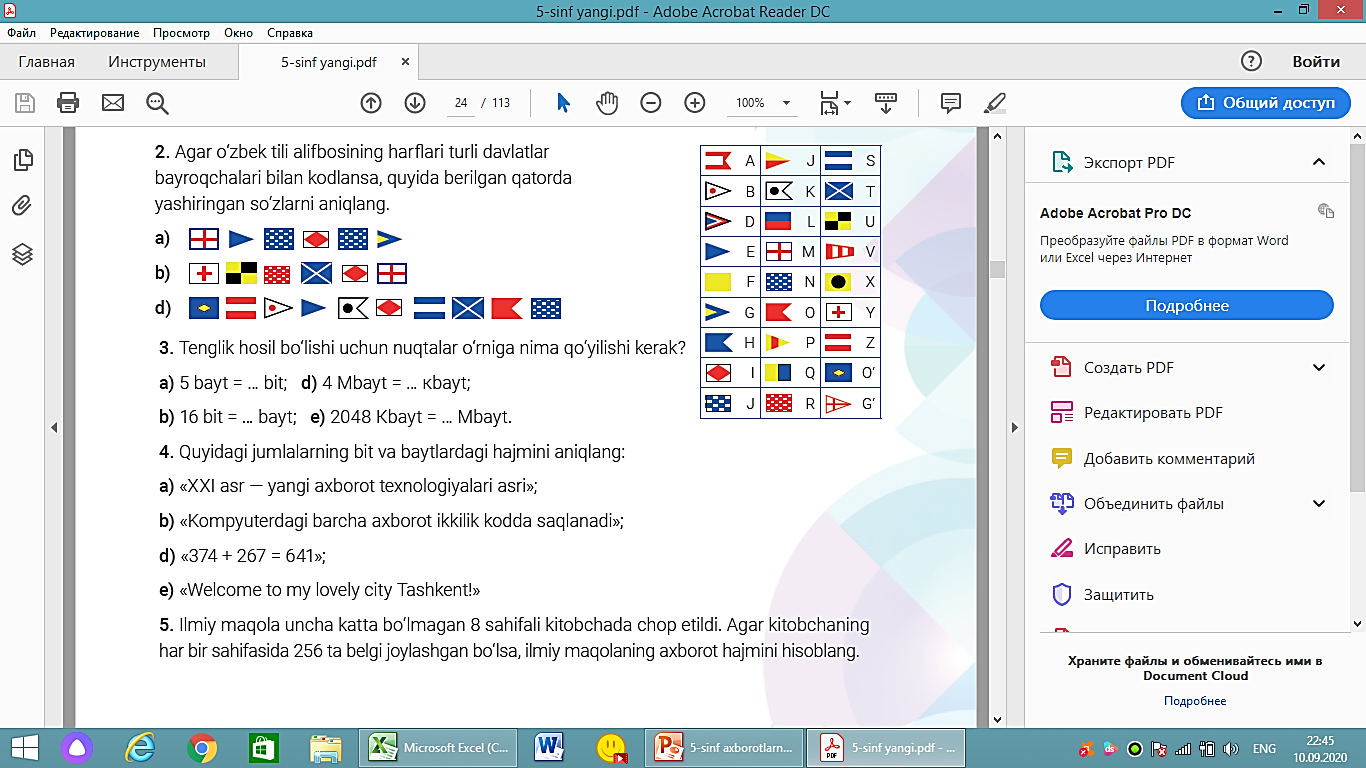 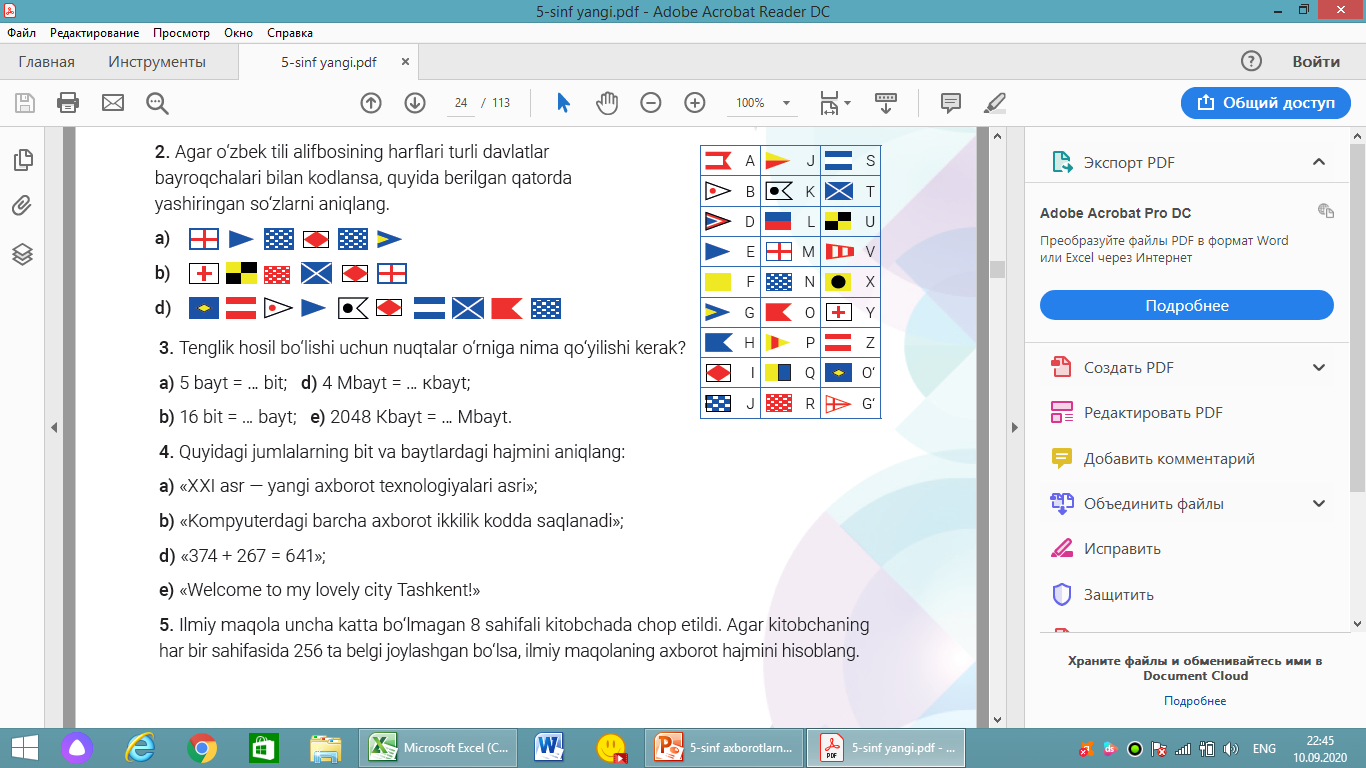 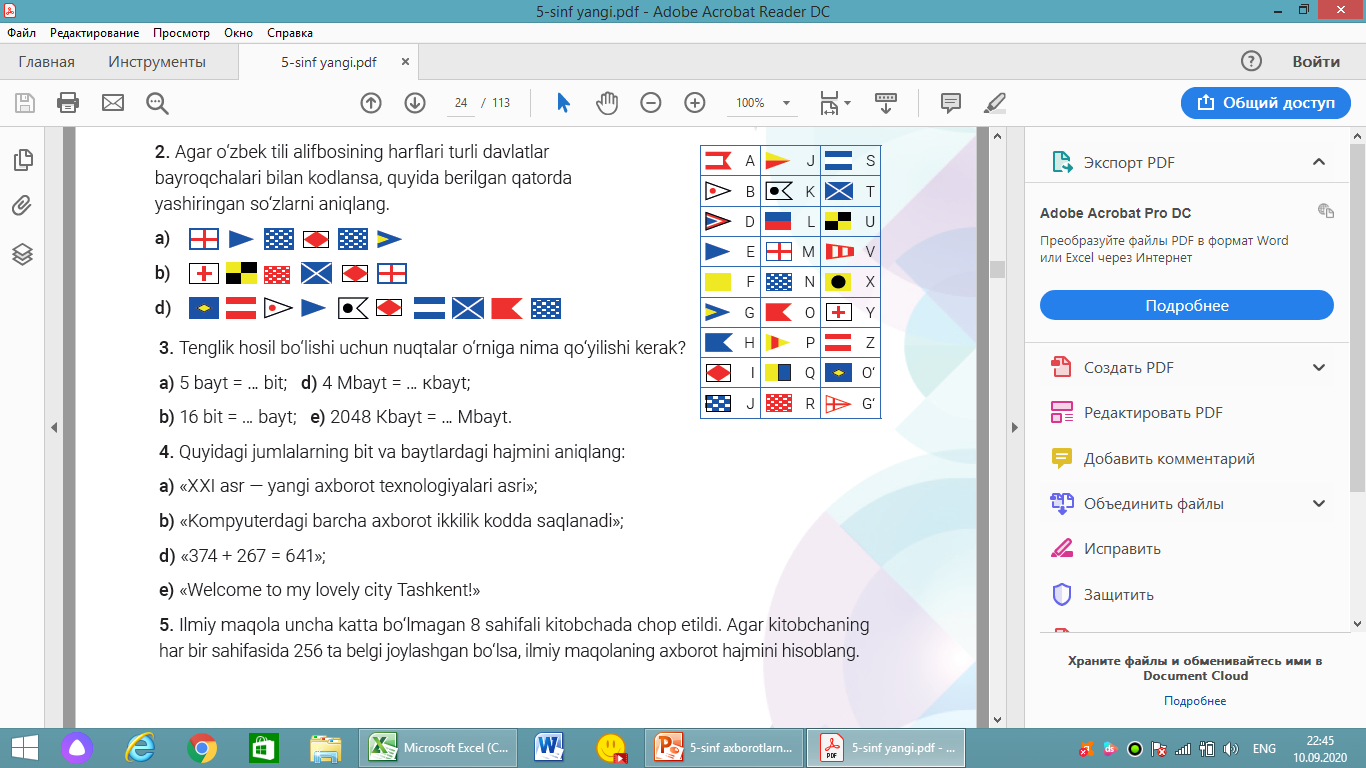 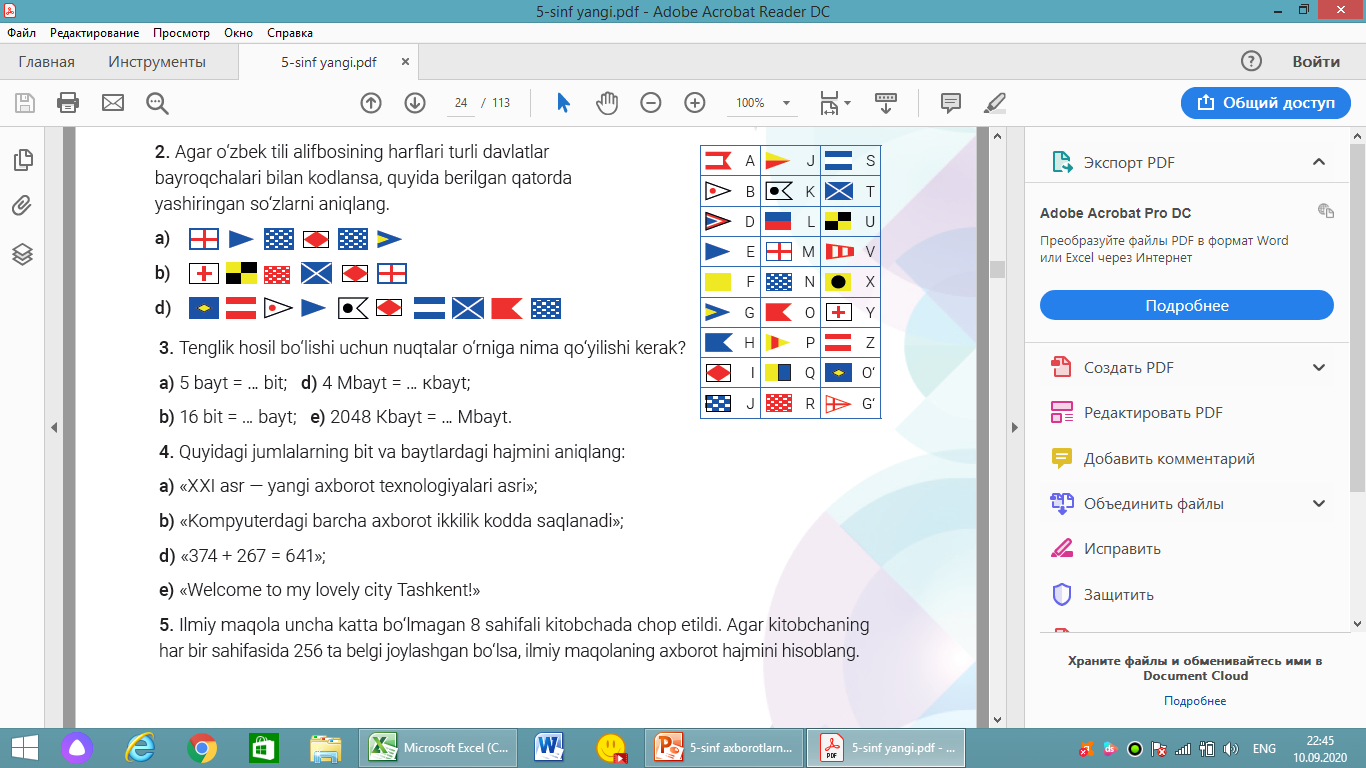 NATIJA
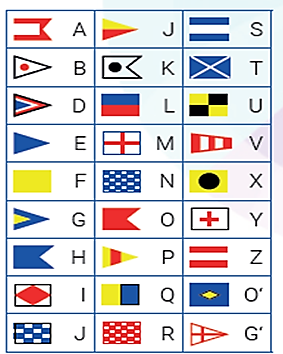 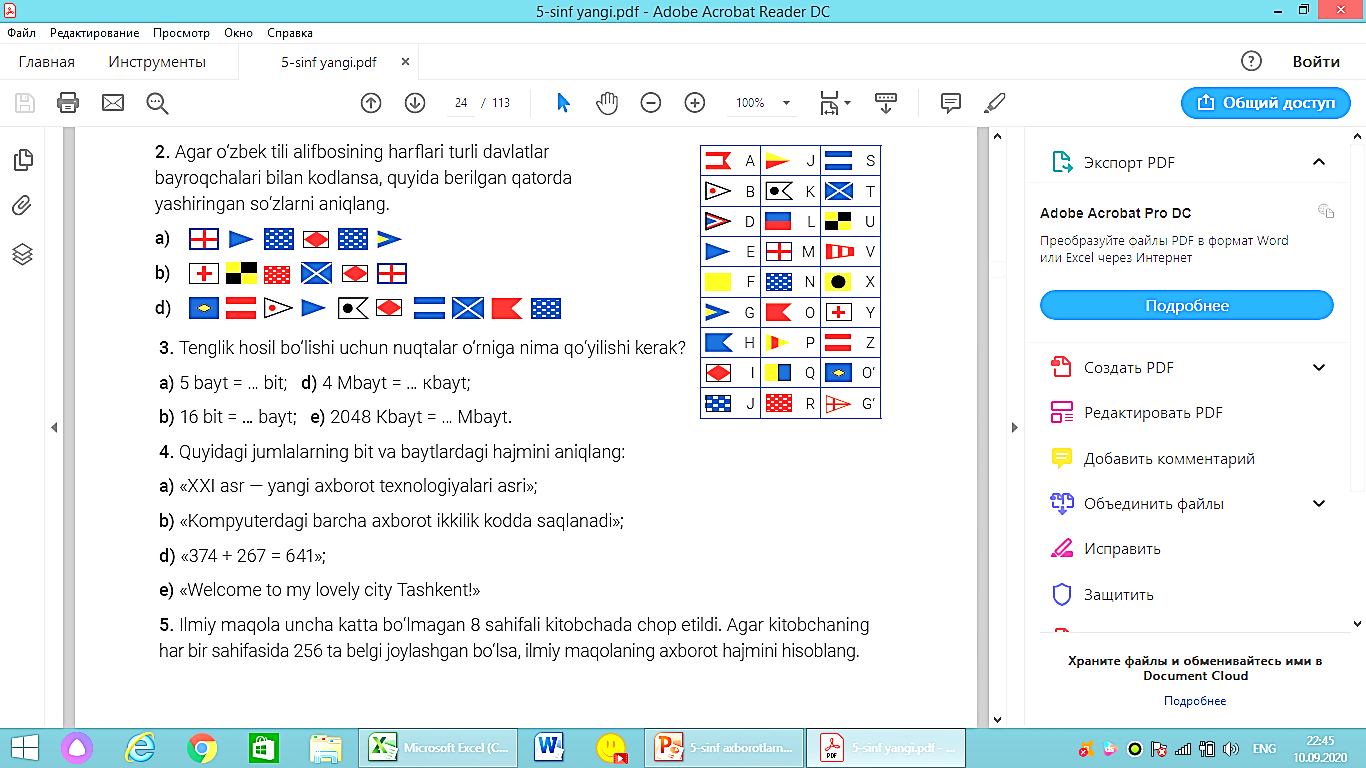 M E N I N G
NATIJA
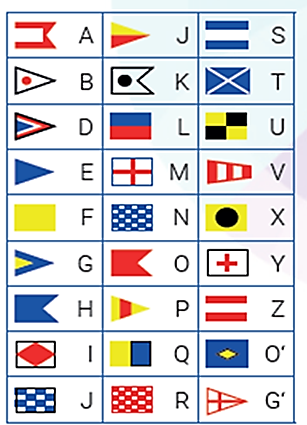 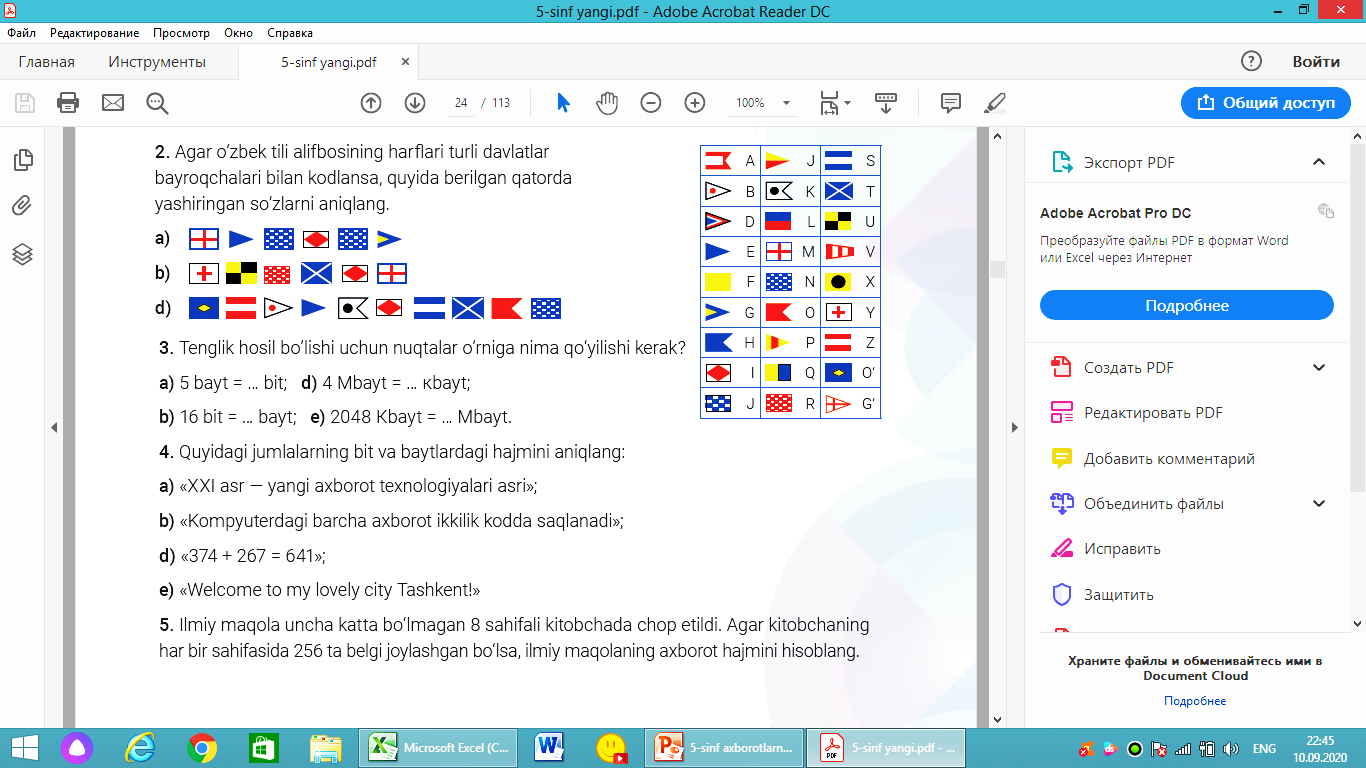 Y U R T I M
NATIJA
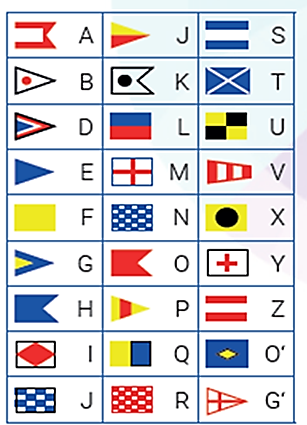 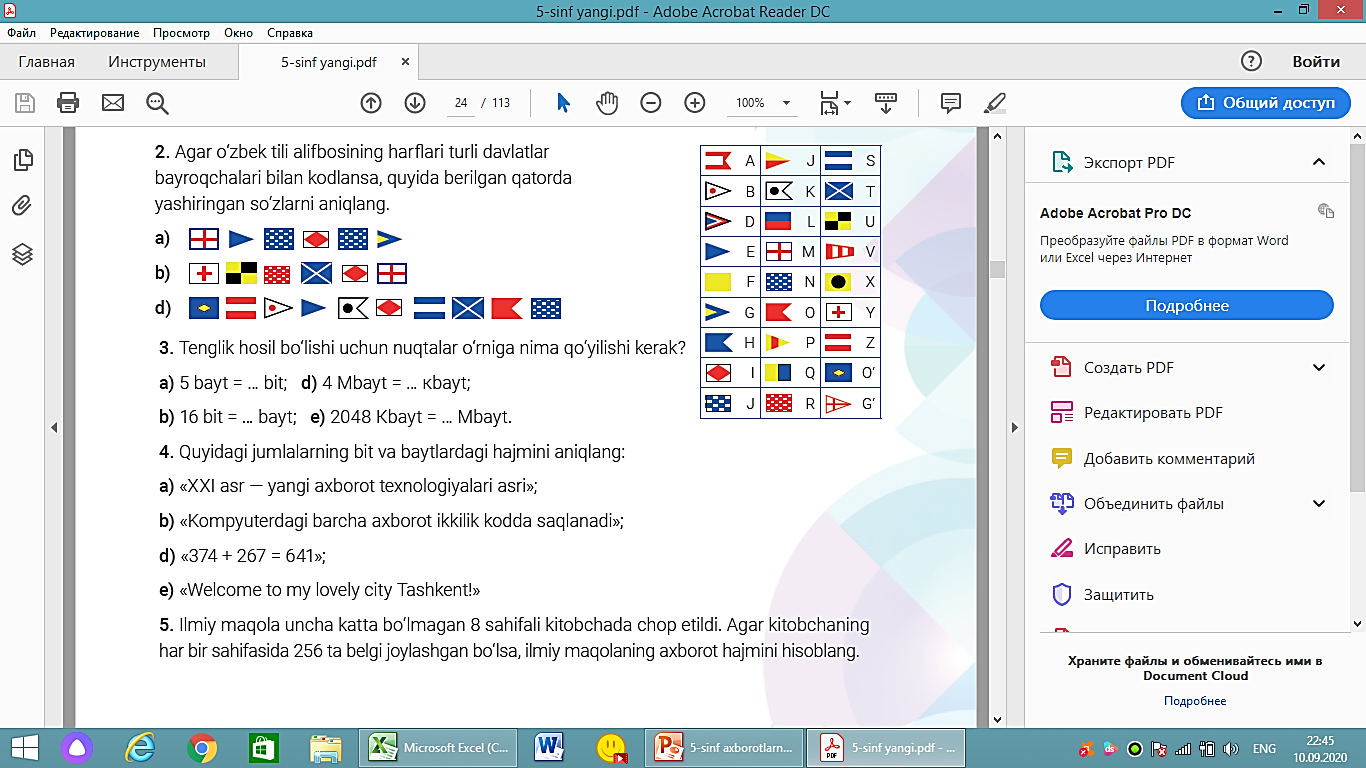 O‘ Z B E K I S T O N
AMALIY MASHG‘ULOT
3. Tenglik hosil bo‘lishi uchun nuqtalar o‘rniga nima qo‘yilishi kerak?
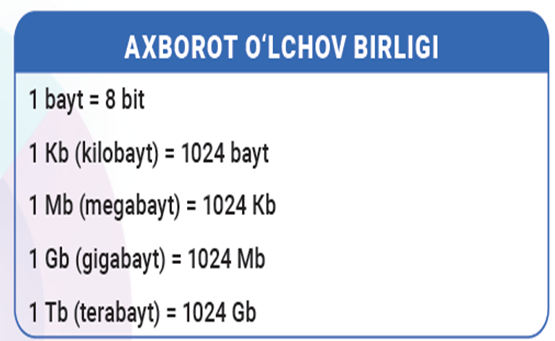 a) 5 bayt = … bit;
b) 16 bit = … bayt;
d) 4 Мbayt = … кbayt;
e) 2048 Кbayt = … Мbayt.
YECHISH:
a) 5 bayt = … bit;
1 BAYT= 8 BIT
5 BAYT = 8 * 5 = 40 BIT
JAVOB: 40 BIT
YECHISH:
b) 16 bit = … bayt;
1 BAYT= 8 BIT
16 BIT = 16 : 8 = 2 BAYT
JAVOB: 2 BAYT
YECHISH:
d) 4 Мbayt = … Kbayt;
1 MB (megabayt) = 1024 kb
4 Mbayt = 4 * 1024 =  4096 kbayt
Javob: 4096 kbayt
YECHISH:
2048 Кbayt = … Мbayt
1 MB (megabayt) = 1024 kb
1024 kb=1 MB (megabayt)
2048 Kbayt = 2048 : 1024 = 2 Mbayt
Javob: 2 Mbayt
AMALIY MASHG‘ULOT
4. Quyidagi jumlalarning bit va baytlardagi hajmini aniqlang:
a) “XXI asr — yangi axborot texnologiyalari asri”;
b) “Kompyuterdagi barcha axborot ikkilik kodda  saqlanadi”;
d) “374 + 267 = 641”;
e) “Welcome to my lovely city Tashkent!”
YECHISH:
a) “XXI asr — yangi axborot texnologiyalari asri”;
“asr” so‘zida  - 3 ta
“XXI” so‘zida - 3 ta
“axborot” so‘zida – 7 ta
“yangi” so‘zida – 5 ta
“asri” so‘zida – 4 ta
“texnologiyalari” so‘zida – 15 ta
So‘zlar orasida  bo‘sh joy (probel)lar bor
3 + 3 + 5 + 7 + 15 + 4 + 7 = 44 ta belgi, 44 bayt
44 * 8 = 362 bit
Javob: 44 bayt yoki 362 bit
YECHISH:
b) “Kompyuterdagi barcha axborot ikkilik kodda saqlanadi”;
“Kompyuterdagi” so‘zida – 13 ta
“barcha” so‘zida – 6 ta
“axborot” so‘zida – 7 ta
“ikkilik” so‘zida – 7 ta
“kodda” so‘zida – 5 ta
“saqlanadi” so‘zida – 9 ta
So‘zlar orasida  bo‘sh joy (probel)lar bor
13 + 6 + 7 + 7 + 5 + 9 + 5 =52 ta belgi  bu 52 bayt
52 * 8 = 416 bit
Javob: 52 bayt yoki 416 bit
YECHISH:
d) “374 + 267 = 641”;
“641” – 3 ta
“267” – 3 ta
“374” – 3 ta
Qo‘shiluvchilar orasida bo‘sh joy (probel) bor
3 + 3 + 3 + 6 =15 ta belgi bu 15 bayt
15 * 8 = 120 bit
Javob: 15 bayt yoki 120 bit
YECHISH:
e) “Welcome to my lovely city Tashkent!”
“Welcome” so‘zida – 7 ta
“to” so‘zida 2 ta
“my” so‘zida 2 ta
“lovely” so‘zida 6 ta
“Tashkent” so‘zida 8 ta
“city” so‘zida 4 ta
So‘zlar orasida bo‘sh joy (probel) bor
7 + 2 + 2 + 6 + 4 + 8 + 6 =25 ta belgi bu 25 bayt
25 * 8 = 200 bit
Javob: 25 bayt yoki 200 bit
AMALIY MASHG‘ULOT
5. Ilmiy maqola uncha katta bo‘lmagan 8 sahifali kitobchada chop etildi. Agar kitobchaning har bir sahifasida 256 ta belgi joylashgan bo‘lsa, ilmiy maqolaning axborot hajmini hisoblang.
Yechish:
1 ta belgi  = 1 bayt
256 ta belgi = 256 bayt
256 * 8 = 2048 bayt
2048 : 1024 = 2 kbayt
Javob:2048 bayt; 2 kbayt
AMALIY MASHG‘ULOT
6. “Kelajak yoshlar qo‘lida” iborasida necha bayt va bit bor?
Yechish: “Kelajak” so‘zida 7 ta
“yoshlar” so‘zida 7 ta
“qo‘lida” so‘zida 7 ta
So‘zlar orasida  bo‘sh joy (probel)lar bor
Jami: 7+7+7+2=23 ta belgi bu 23 bayt  yoki 23 * 8=184 bit
Javob: 23 bayt; 184 bit.
AMALIY MASHG‘ULOT
8. Jadvaldan foydalanib, quyidagi so‘zlarni raqamlarda kodlang:
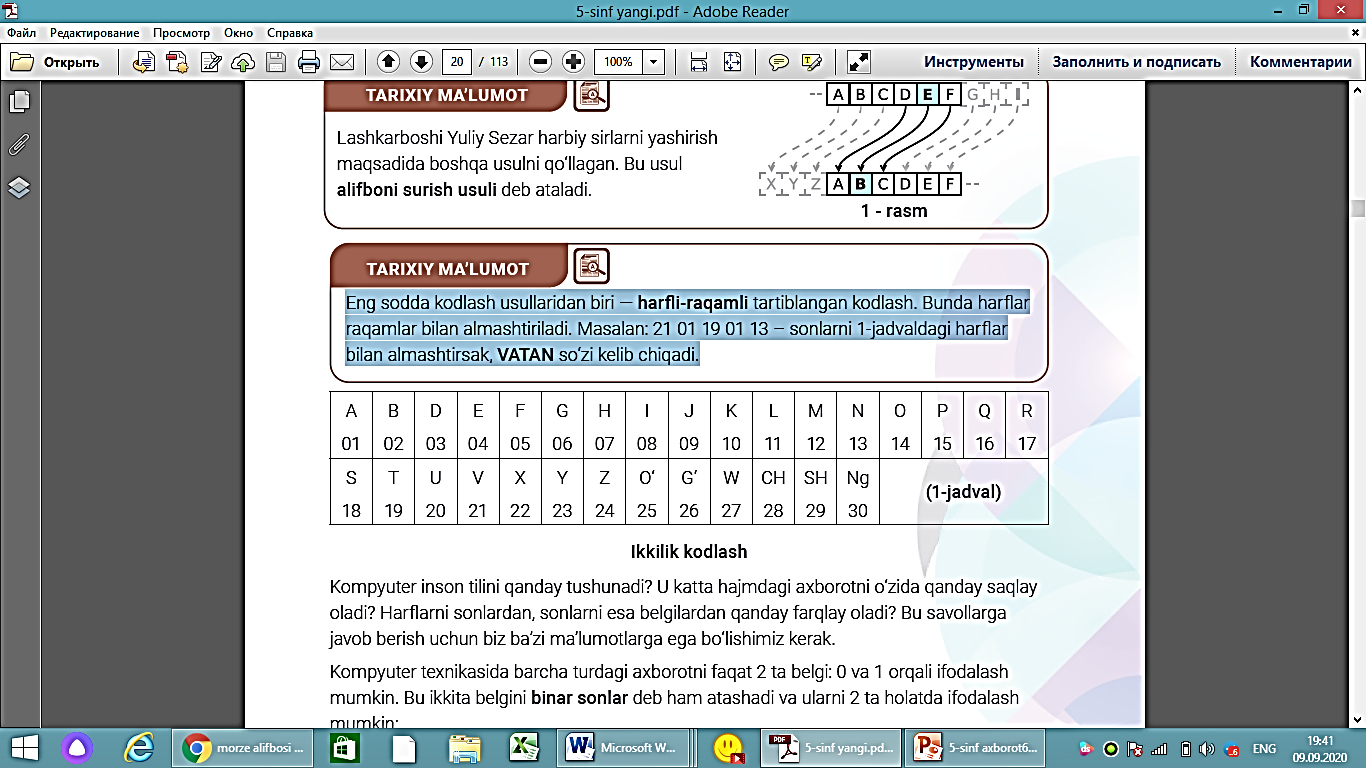 a) axborot;
b) kriptografiya;
Jadval
YECHISH:
a) axborot;
14
19
22
14
02
01
17
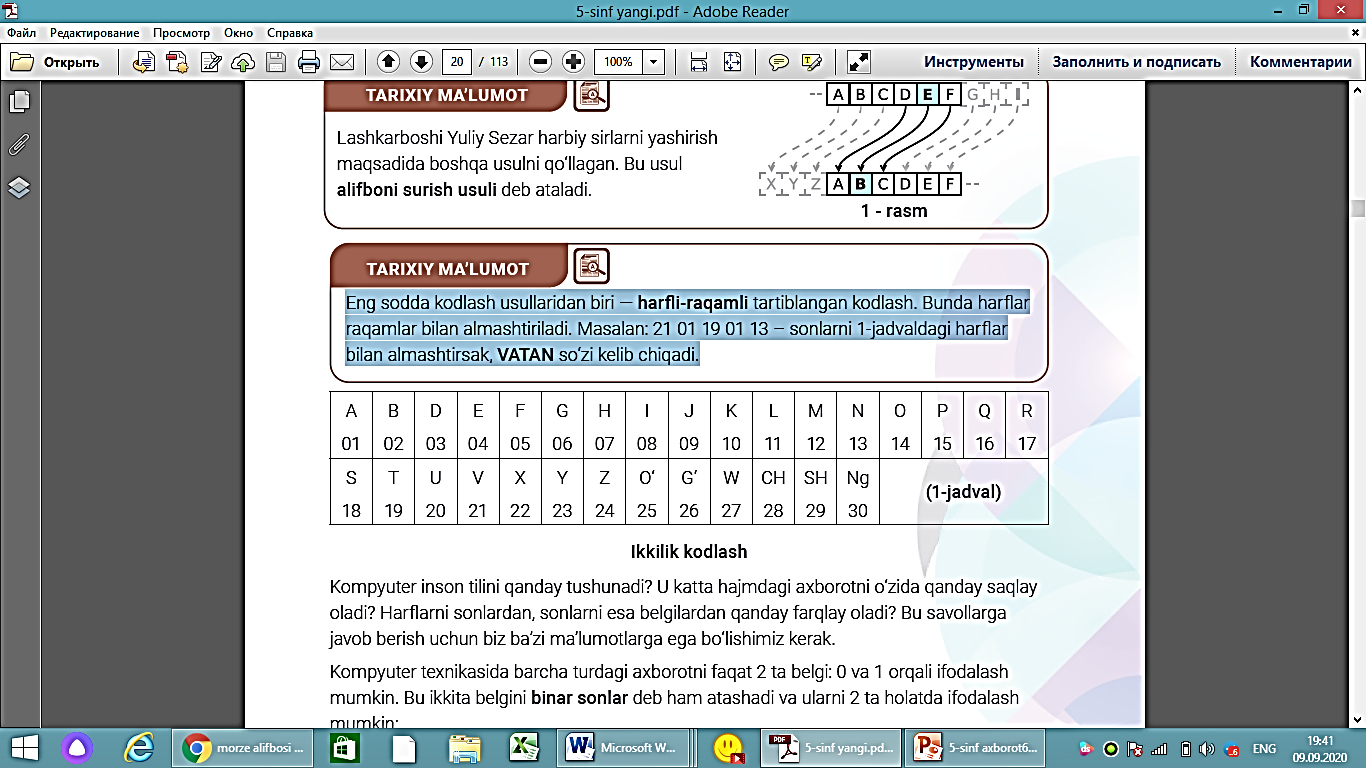 Jadval
YECHISH:
b) k r i p t o g r a f i y a;
01
15
08
15
19
14
06
23
10
17
08
01
05
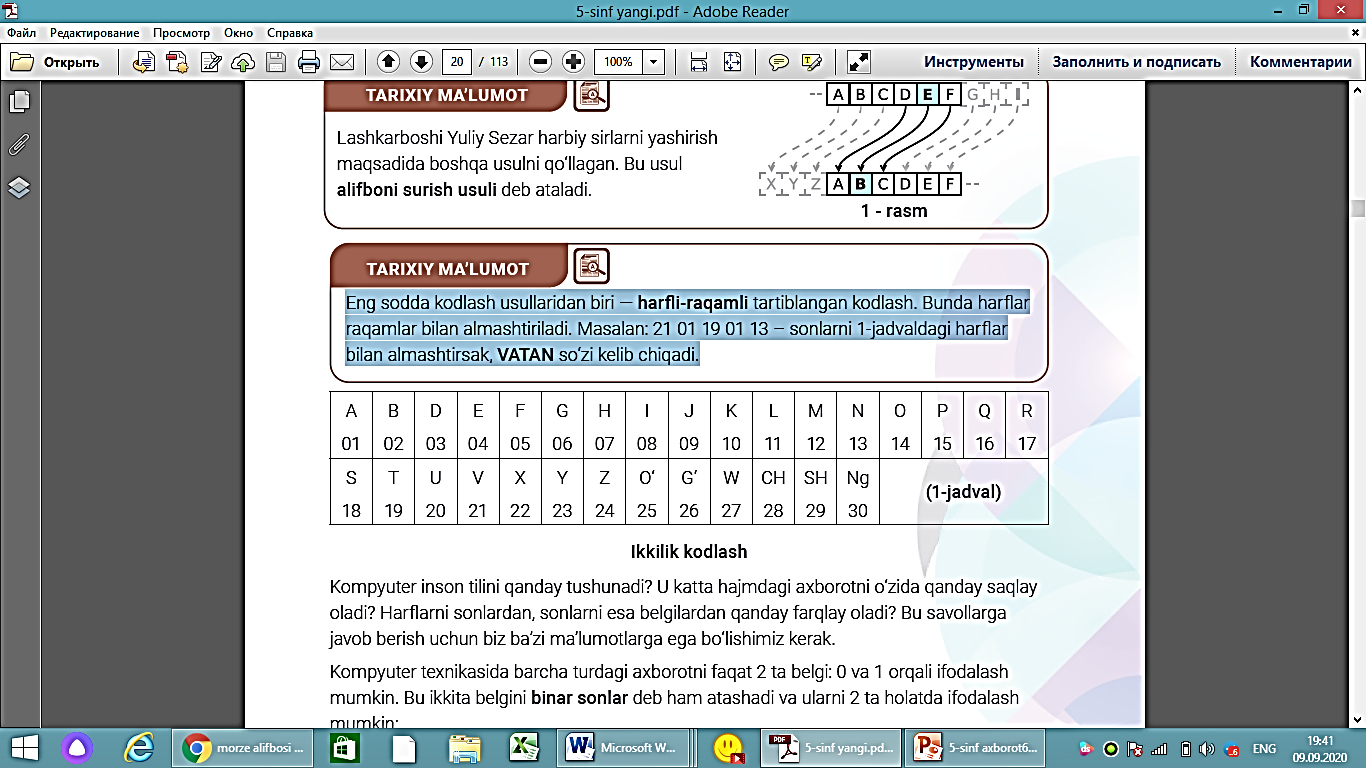 Jadval
Tasvirlarni kodlash
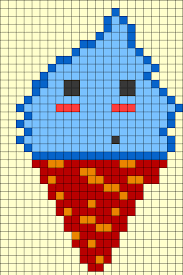 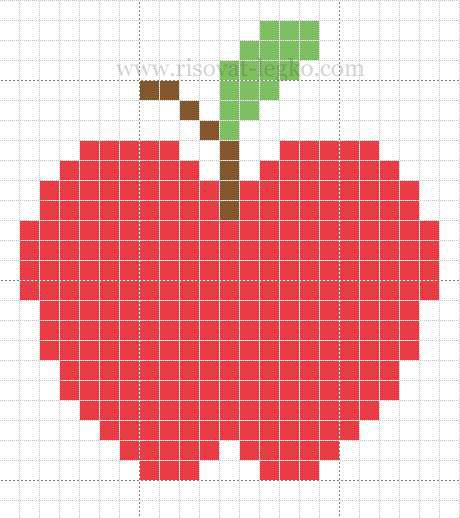 Mustaqil bajarish uchun topshiriq:
1. Darslikning 19- sahifasidagi 1- jadvaldan foydalanib, quyidagi so‘zlarni raqamlarda kodlang:
b) deshifrlash.
a) shifrlash;
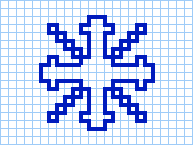 2. Berilgan tasvirni 0 va 1 yordamida kodlang.